Warm-Up
DO NOT LOG IN 
DO NOT GET YOUR KITS
We are changing partners
Announcements
Grading will be different
Warm-Up
What is wrong with this code?

#define LED1 13
pinMode(LED1, OUTPUT);

if(digitalRead(LED1 == HIGH)
     digitalWrite(LED1, LOW);
Warm-Up
What is wrong with this code?

#define LED1 13
pinMode(LED1, OUTPUT);

if(digitalRead(LED1 == HIGH)              (digitalRead only works for inputs)
     digitalWrite(LED1, LOW);
Temperature
Measure using a thermistor, a sensor that changes resistance in response to temperature
High temp = low resistance
TMP36 temperature sensor

Analog or digital?
Input or output?
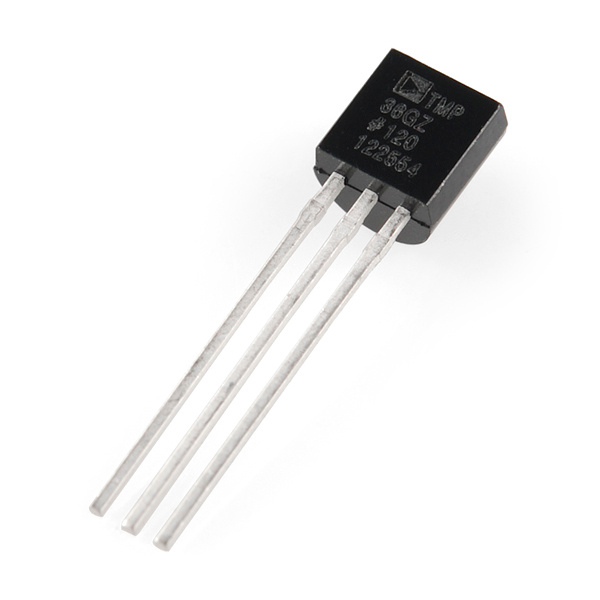 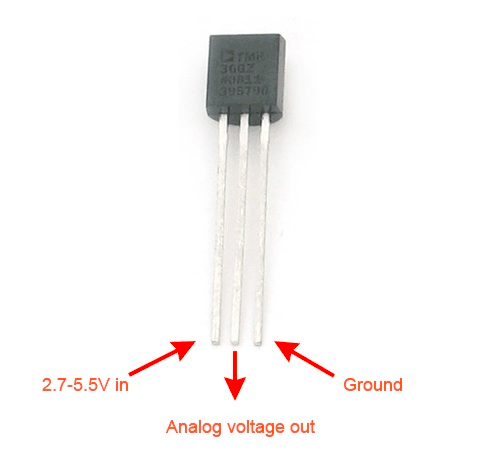 Analog Input
Temperature is an analog input
Convert the reading from the sensor into an actual temperature value

Conversion:
Voltage = ((sensor*5000)/1024) – 500
Celsius = Voltage / 10
Fahrenheit = Celsius*1.8 + 32
Project #8
Build a temperature sensing circuit

Use red, green, and blue LEDs to indicate hot, mild, and cold temperatures
Warm-up
How many different circuits do you need to wire for this project?


How many output and input?
Warm-up
How many different circuits do you need to wire for this project?
4

How many output and input?
3 Output
1 Input (which does not need to be declared)
Correction
Communicating
Serial.begin(9600);

Sets the speed at 9600 BPS for communication between the Arduino and the computer
Do this in void setup( )
Reading Analog Signals
analogRead(Pin#);
Printing Your Results
Serial.print( ); 

Serial.println( );
Programming Algorithm
Read the value from the sensor
 Convert the sensor reading to a temperature in Fahrenheit
Voltage = (sensor*5000)/1024 
Voltage = Voltage – 500;
Celsius = Voltage / 10
Fahrenheit = Celsius*1.8 + 32
Use floats for your calculations
 If the temp > 80, turn on a red LED
 If  60 < temp < 80, turn on a green LED
 If temp < 60, turn on a blue LED